City of Phoenix
Electric Vehicle Ad Hoc Committee Meeting
March 4, 2022
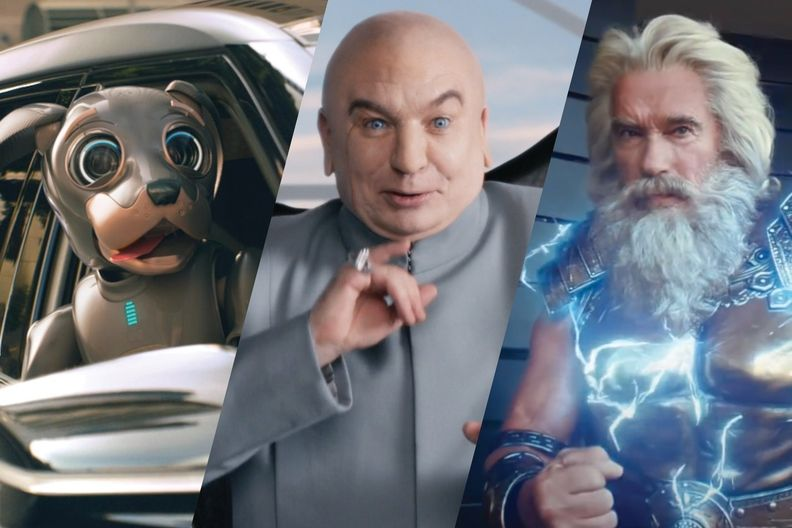 2022  - Superbowl LVI - EV Ad Blitz
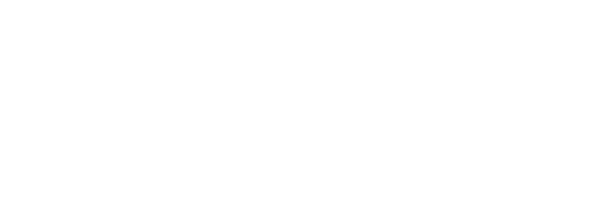 2022 Superbowl EV Commercials
Overview
7 auto brands aired 8 commercials
6 auto brands focused on EVs – record $6.5M/30 secs
Kia – EV6
Hyundai – Ioniq 5
BMW – iX
GMC (2) – Silverado, Ultium Platform
Polestar – Polestar 2
Nissan – Ariya
** Toyota – No EV focused ads
1 – EV charger – Wallbox
Data and Stats (Canalys)
In 2021 
6.5M EV (BEV and PHEV) sold worldwide
109% EV sales growth over 2020
Only 4% growth in total global passenger car market
EV market growing at 25 times the pace of the car market overall
Of the 6.5M sold, only 535,000 EVs sold in US – representing about 4% of new car sales (3.2M China, 2.3M Europe)
In the News
Robo Dog
 Kia – EV6 
Most images and specs accessed on Cars.com
In the News
History of Evolution 
Hyundai Ioniq 5
In the News
Zeus & Hera 

BMW - iX
In the News
Dr. Evil 

GMC Ultium Platform
In the News
No Compromises

 Polestar – Polestar 2
In the News
Struck by Lightening

Wallbox
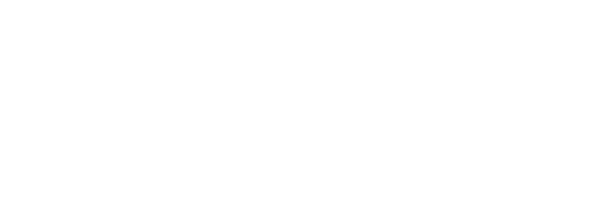 2022 Superbowl LVI -  EV Commercials
Key Points
Availability at the dealers – 
GM - two models that advertised are available to purchase now
Hummer EV – shipped last year (limited availability at dealers)
EV600 – electric delivery van
Lyriq – spring 2023/Silverado EV – spring 2023
BMW iX – ships in summer 2022
Hyundai Ioniq 5/Kia EV6 – limited dealer availability
Polestar 2 – available now 
EVs continue to gain market share and commercial increased brand awareness and the transition to EVs
Quote – Arnold Schwarzenegger
“We have to talk about how to get rid of pollution.  One of the things you can do is drive electric cars”
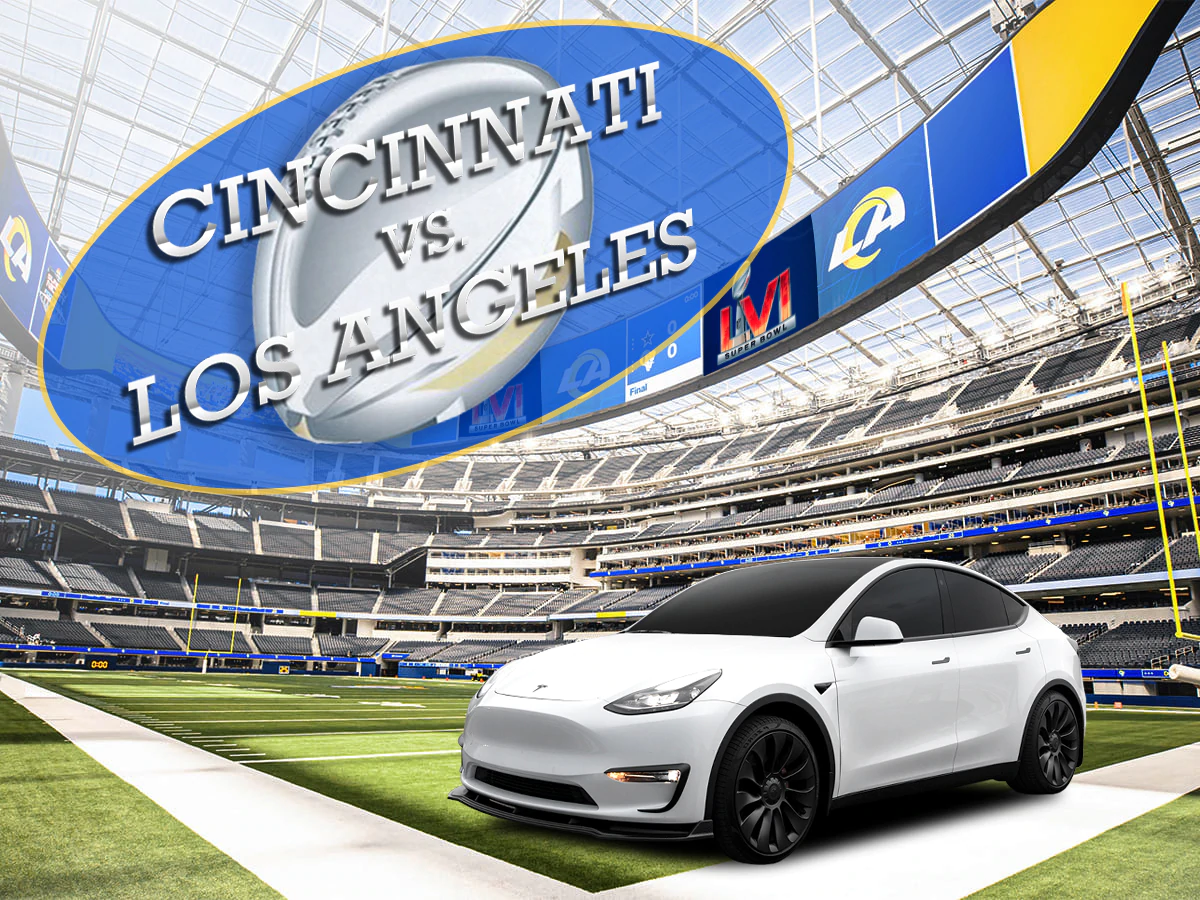 City of Phoenix Electric Vehicle Ad Hoc Committee
March 4, 2022
Jason Smith, Energy Innovation Program Consultant, Customer to Grid Solutions
Randon Allen, Engineer III, Distribution Planning Engineering
EV Growth
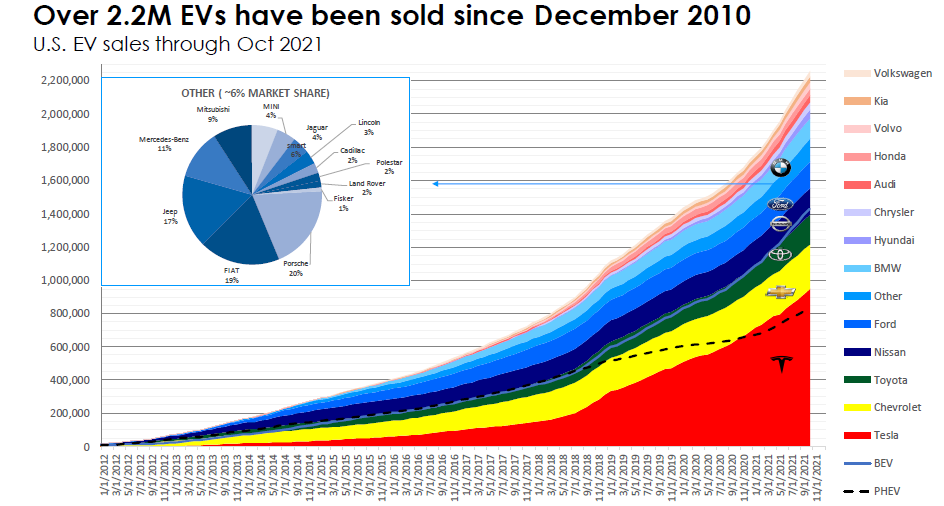 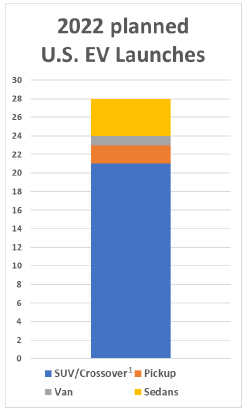 Source: EPRI
APS’ Commitment to EVs
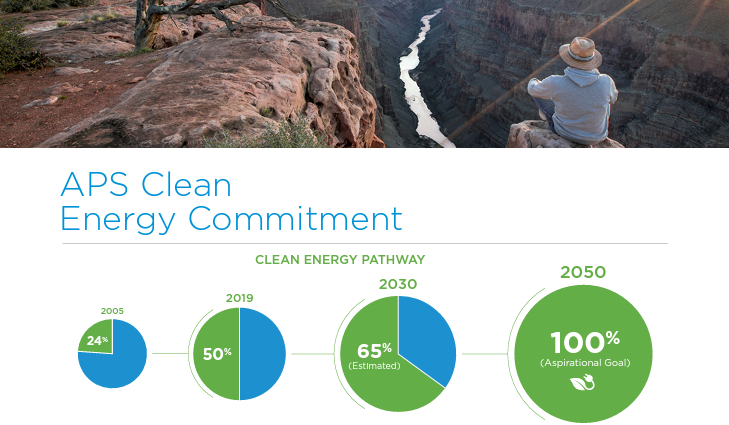 EVs contribute to cleaner air, reduced GHG emissions, improved public health, and contribute to the local economic development
Increased revenue from new EV load can reduce pressure on rates for all customers and create opportunities for infrastructure to support transportation electrification 
EVs complement APS’s Clean Energy Commitment 
APS’s EV goal: 
450,000 light-duty EVs in our service territory by 2030
12
Resource Planning/Analysis
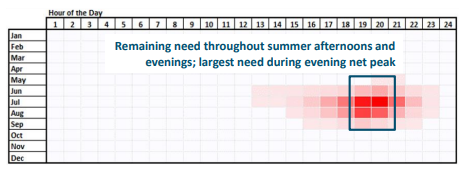 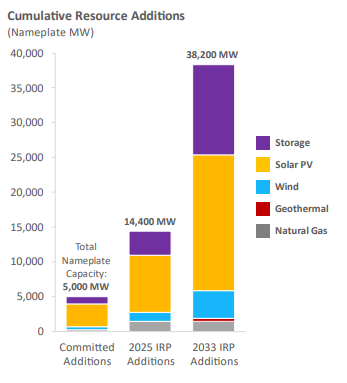 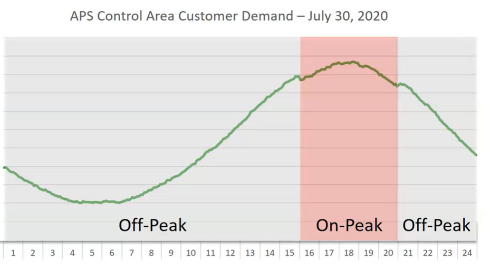 Off-Peak Charging/Managed Charging
Load shape analysis of 35 APS customers with EnelX  JuiceBox smart home charging stations
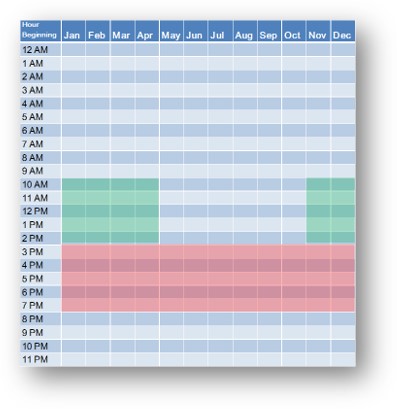 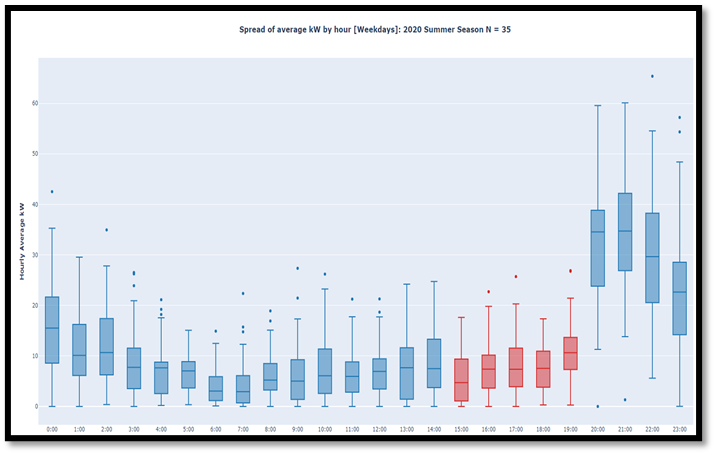 On Peak charging
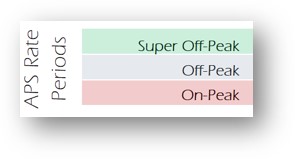 14
Supporting EV Growth
Each project is unique
Project location (site layout, existing capacity, required infrastructure, etc.)
Load variability (L2 vs. DCFC, charger kW demand, number of chargers, time of charging, etc.)
Project phasing
Commercial/fleet EV form
Customer construction support
Interacting early
Collaboration
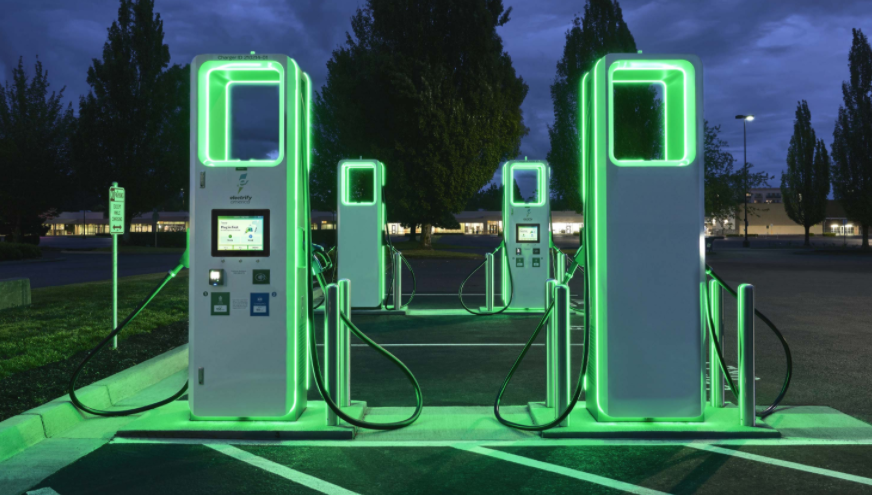 15
[Speaker Notes: https://www.aps.com/en/About/Construction-and-Power-Line-Siting/Construction-Services/Getting-Your-Project-Started]
Preparing for the Future
Data Analytics
Service transformers & cable
Standards for construction
Distribution forecasting Improvements
EV charging growth factors
Maintaining industry awareness
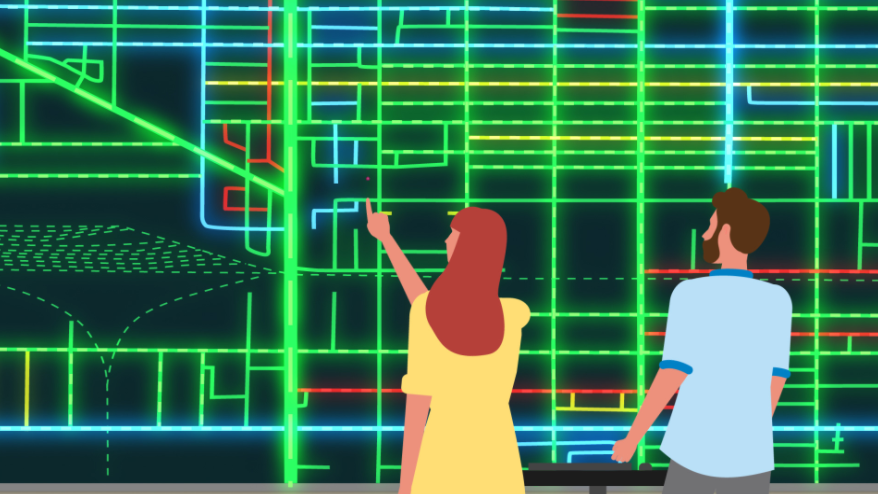 16
[Speaker Notes: https://www.aps.com/en/About/Construction-and-Power-Line-Siting/Reliability]